ICT Update
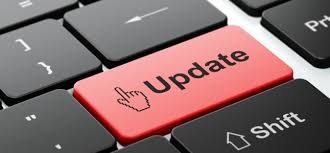 So how has it been
Over the last 12 months?
Sometimes I’ve felt like this
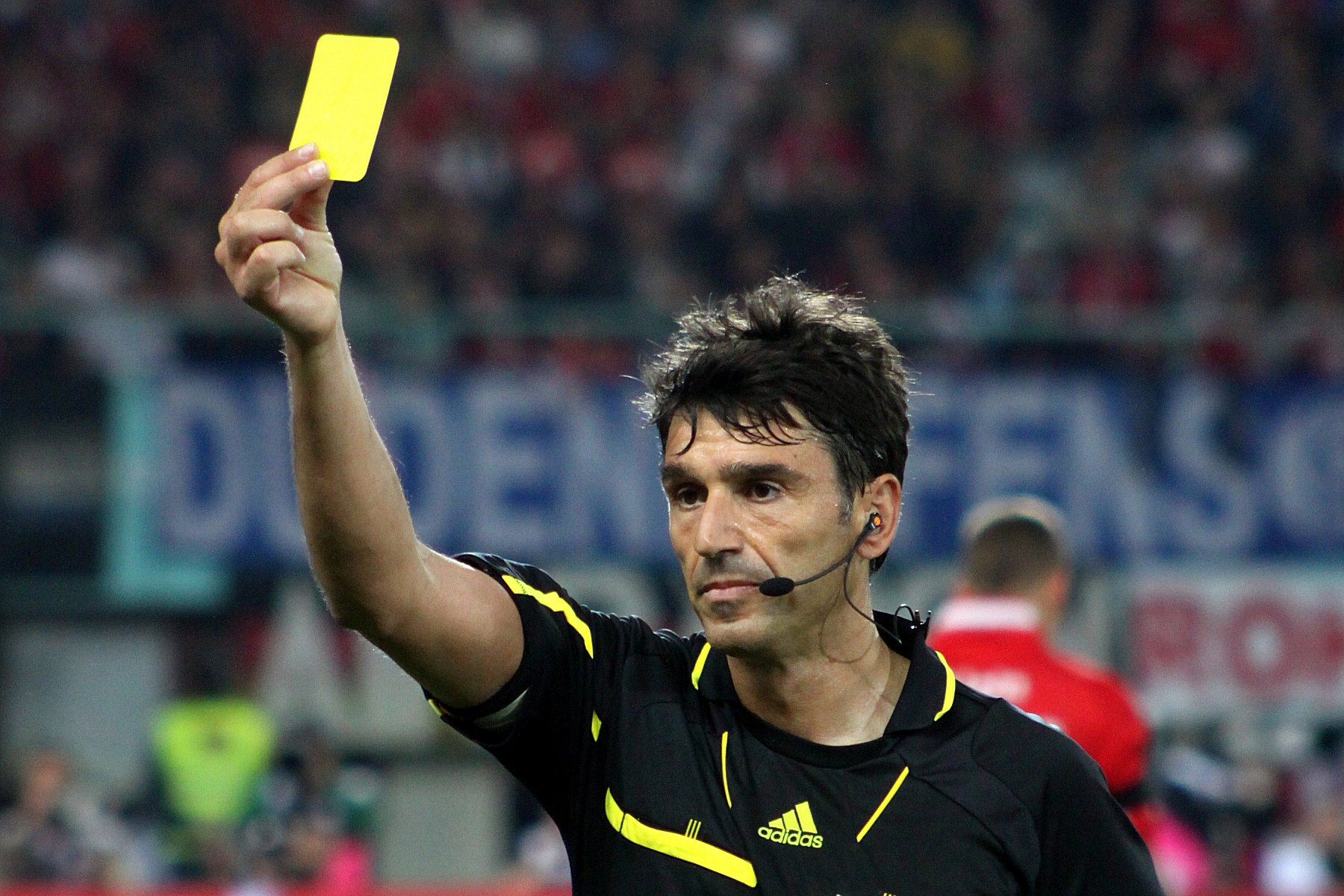 Sometimes like this
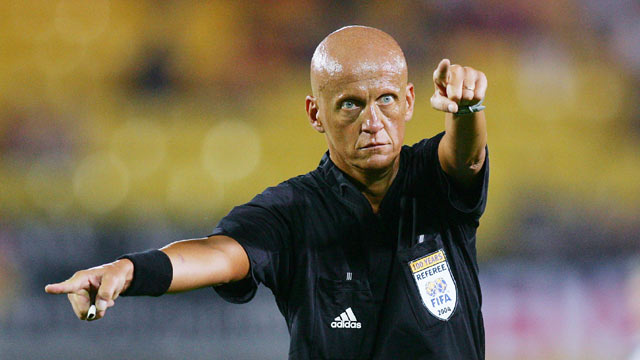 And on a good day, like this
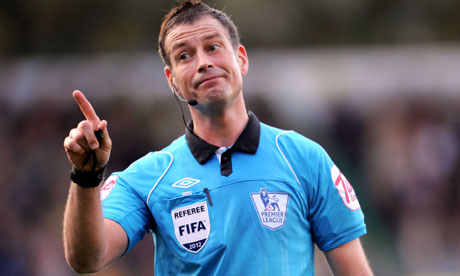 I guess you often saw it this way
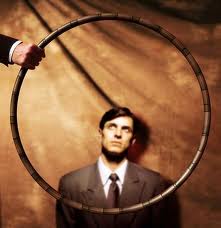 Or sometimes even worse
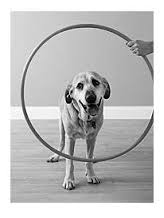 But I hope that the end of the tunnel is in sight
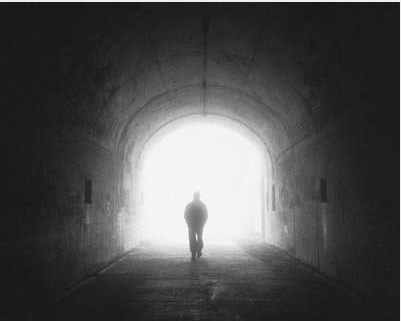 I can’t promise that this won’t happen
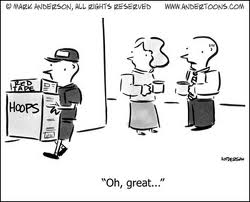 But we will do our best to keep you updated on what comes next.
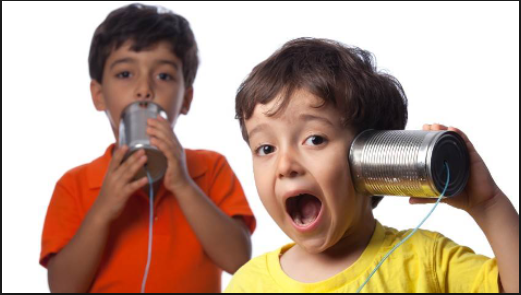 Looking Back
Sometimes it’s good to look backBut you can often forget the bumps on the road behind you
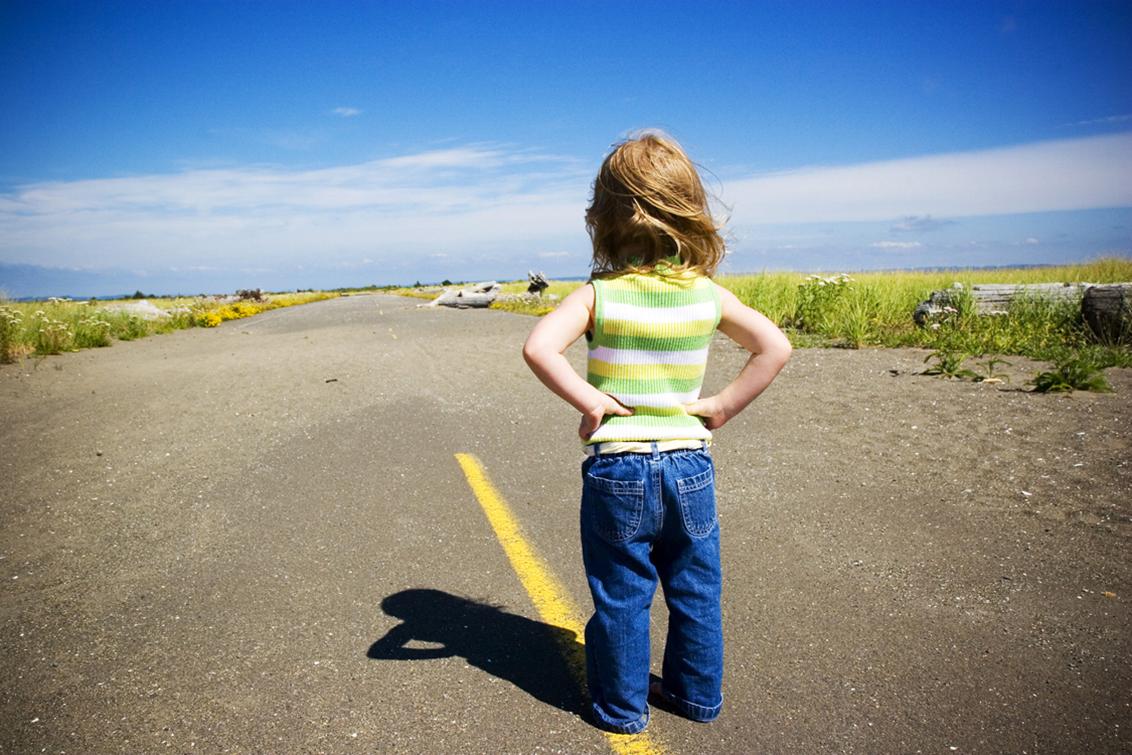 Sometimes it’s best not to
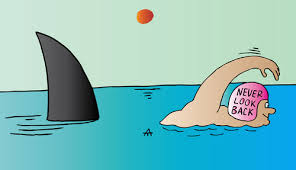 We should always try to learn from what has gone before, and remember:
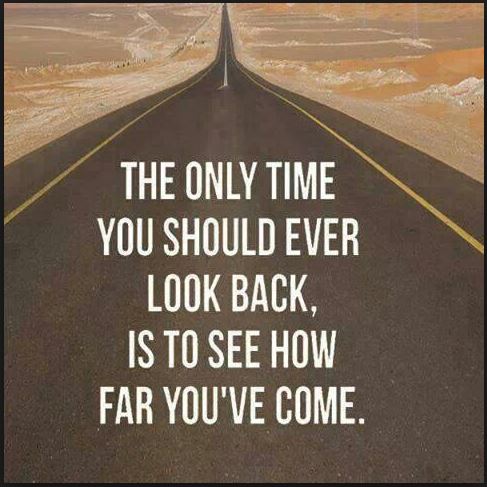 So what have ICT delivered over the last 12 months?
Access to the network at all Service Premises
A single telephony system
A highly resilient pair of data centres
Data is being migrated to the new servers
Provided high levels of mobility to staff
Remote access from home
Jabber on laptops and mobile phones
Access to systems from any location
Support for hot-desking
Delivered new devices to support new posts, changes in roles and changes in working locations
Since the 1st April, we have installed
97 Laptops
37 Monitors
And have 16 PC’s ready for installation
(and don’t forget Five Rivers)
In the first six months of combination, the ICT team have responded to
876 Unplanned requests

1,502 Service Desk calls
But most importantly
We have become a Single Team
We now have
Support between team members
A single service desk
Clarity for users
Greater resilience
Fewer single points of failure
An integrated Management System
Improved response to incidents
Looking Forward
Some of us have a bit of a short term view when looking forwards
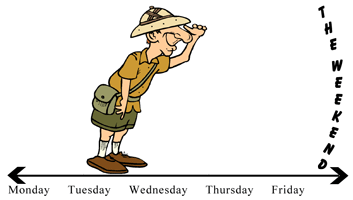 Occasionally we can get a bit too “focused”
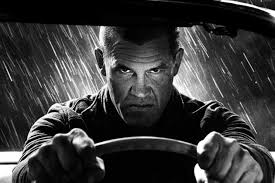 One thing we can be certain about
There are more new challenges coming our way
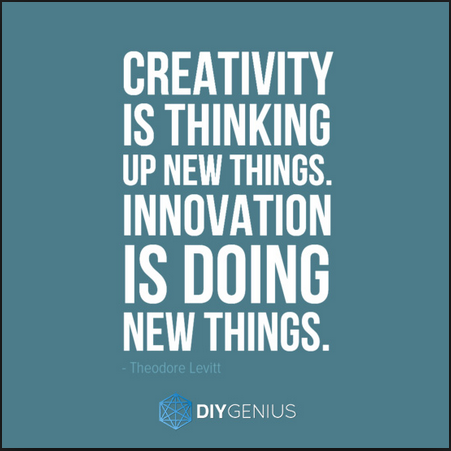 Looking Forward
Single printer system with ID Card access at all locations.
Single Sign-On to a number of systems.
A new Mail and Calendar system, accessible from any device and at any location.
A new, easy to use, guest WiFi system
Direct access to Jabber services over the Internet
Looking Forward
A review of WiFi access coverage at stations
A review and refresh of station requirement
A review of data bandwidth at all locations
Support for a number of other departmental initiatives
Remote training.
E-Learning.
Access to systems via mobile apps.
How do I feel about it all?
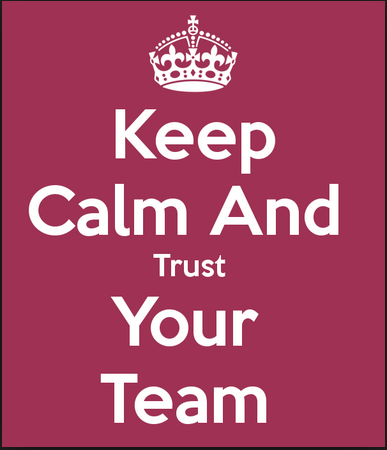 This is still a time of changes
For you as individuals
For your departments
For the ways in which we will be working.
For the new things we are going to have to do, and the new ways in which we will be doing them.
And remember;

“Everyone has a plan until they get punched in the face”

(Mike Tyson)
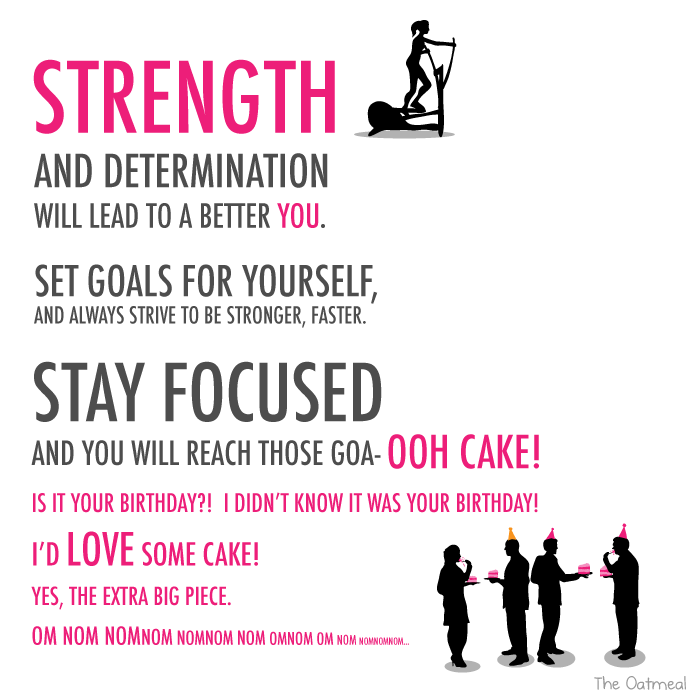